Hymns for Worship at Woodmont
39 God of our Fathers
188 There Stands a Rock (then Opening Prayer)
168 Beneath the Cross of Jesus (then Lord’s Supper)
500 Give Me the Bible
Lesson- God’s Providence- Joseph & Christian- Part 2
305 Let Him In
218 Just Over in the Gloryland
[Speaker Notes: God’s ways & thoughts higher.  "to foresee." to see before," which  foresight & forethought, Alpha & Omega, beginning & end. Omnipotent, omniscient, & omnipresent. Views- God controls everything & to some it’s a miracle, others realize miracles ceased, don’t think God works at all in world. KNOWN providence of God is recorded as past events. When did Joseph know God was working. It was years later, after being reconciled to his brothers that Joseph said on the screen.]
God’s Providence: 
Joseph’s Life and the Christian
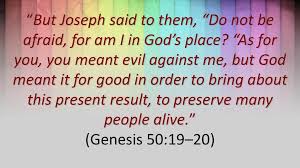 [Speaker Notes: God’s ways & thoughts higher. Defined "the care or benevolent guidance of God." "to foresee." to see before," which  foresight & forethought, Alpha & Omega, beginning & end. Omnipotent, omniscient, & omnipresent. Views- God controls everything & to some it’s a miracle, others realize miracles ceased, don’t think God works at all in world. KNOWN providence of God is recorded as past events. When did Joseph know God was working. It was years later, after being reconciled to his brothers that Joseph said on the screen.]
God’s Providence: Joseph and the Christian’s Life
We learned last week that God in His providence allows the
godly to suffer persecution which will test their faith.

Even though the righteous suffer for doing His will, 
God has always promised to be with the obedient.

If you have humbled yourselves in submission to God’s will
in baptism, you are no longer a slave in sin but have been 
raised to sit in the heavenly places in Christ!
[Speaker Notes: Faith is the assurance of things hoped for the conviction of things not seen for by it the men of old gained approval.  W/o it, it’s impossible to please God.  He’s a rewarder of those who diligently seek Him.  Enoch, Noah, Abraham, Sarah, Isaac, Jacob in God’s providence were diligently seeking that heavenly country whose architect & builder is God.]
[Speaker Notes: Even though he was hated, berated, persecuted by his brothers & sold into slavery & went to a foreign land he didn’t forget God’s will & go into despair, depression, or discouragement but was diligent to be the best slave he could.  It wasn’t a magical thing to where God just made him to be successful against his will, desires, or dreams.  God blessed him & it could be seen by Potiphar.]
[Speaker Notes: Christians will bear fruit as they abide in His word.  That doesn’t mean they will always be successful in this world, be rich, or have many possessions but it will be evident that you have the fruit of the Spirit in your life.  Christians will work hard for their boss or employer and not just be a people pleaser, but one who is diligent, honest, and will do the best he can with the talent & ability God gave him.]
[Speaker Notes: God is faithful in providing a way of escape from every single temptation but sometimes we don’t believe it because we might feel sometimes that it’s too strong a desire to overcome and so easy to give in but we can do it.]
[Speaker Notes: Master had confidence in everything he was doing and he wasn’t going to betray that confidence he had in him.  The Scripture says that he was a handsome young man, he was a teenager.  We may think that guys only lust at girls & that’s generally true but here the Bible tells us that Potiphar’s wife looked with desire on Joseph.  She said to him to lie with her and refused.  He could have been angry, bitter, & resentful of the rejection from his family but he said that it was evil and a sin against God & he wouldn’t do it.  How many would have the conviction to say that when tempted to fulfill their lustful desires when no one else would know about it except her?  I dare say very few.  Without a strong conviction, you might be able to do it one time but when she does it on a daily basis you might get worn down & give in to it because the desires are too strong.  From this example we learn the warning to not be alone with someone of the opposite sex (which in this case maybe Joseph couldn’t avoid it) but when she caught him by his garment he fled.  Yes she falsely accused him & he suffered for it but he did the right thing.  Joseph took God’s way of escape from temptation instead of succumbing to it!]
[Speaker Notes: Nakedness.  Tempted lust.  Will you resist them to sin seeking God’s way of escape or succumb?  Don’t look at porn.  When pressured to lust, curse, lie, cheat, steal, gossip, slander, get revenge, etc. will you seek God’s way of escape from it, praying for help, or make excuses & say I couldn’t help it, that’s my sin nature, or the devil made me do it? Careful not to be alone with opposite sex who isn’t your spouse.  If sinners entice you, we are told to say NO & mean it!  If you fail, confess it instead of covering it up or making excuses for it.]
[Speaker Notes: How many sins have we been forgiven by God (thought, word, or deed, omission or commission)?  Innumerable, multitude, etc. We realize we have been forgiven of a debt that we could never repay.  We have been forgiven by God, we forgive others.  That doesn’t mean that they will be forgiven by God or that we ignore their sin for we have been told to restore the fallen sinner & rebuke the rebellious.  Remember we’re told to even pray for our enemies who persecute us.  When others ask for forgiveness we forgive them.  How many times? 70 X 7.  Innumerable.]
[Speaker Notes: Joseph was able to forgive his brothers even though they meant to do evil against him.  In God’s providence he could see looking back that it was to save many people as the famine ravaged the whole word after 7 years of plenty.  We have Genesis 45, in your outline Gen. 50:15-21.]
[Speaker Notes: Command Mt. 18:15-18.  Instead of being bitter, hateful, & mean we will be kind, tender hearted, forgiving each other as we have been forgiven.  We’ll be praying for open doors for saving alien sinners or restoring fallen brethren but we will obey the command to forgive the penitent sinner as we see with the man who had his father’s wife (2 Cor. 2:7-11).]
Do You Realize God’s Providence in Your Life?
If so, what are you suffering for the cause of Christ?

If you’re suffering for being obedient to His will, do you realize God is still with you and not against you or are you miserable in your sins and blame God for them?

If you’ve been baptized for the forgiveness of your sins, do you understand that you’ve been exalted to sit in the heavenly places (spiritually) and enjoy all the spiritual blessings in Christ?
Do You Realize God’s Providence in Your Life?
Realizing that God blesses the faithful, are you still bearing fruit for Him in your words and deeds?

Are you seeking God’s way of escape from your daily temptations to sin or giving in to them?

Are you forgiving those who have sinned against you or are you angry, bitter, and hold a grudge against them?

God loves you, sent His Son to die on the cross for your sins (Rom. 5:6-9; 6:3ff)! Be baptized today (Ax 22:16)!
Hymns for Worship at Woodmont
39 God of our Fathers
188 There Stands a Rock (then Opening Prayer)
168 Beneath the Cross of Jesus (then Lord’s Supper)
500 Give Me the Bible
Lesson- God’s Providence- Joseph & Christian- Part 2
305 Let Him In
218 Just Over in the Gloryland